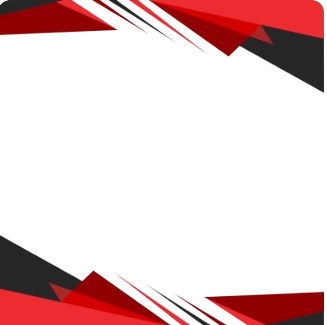 Tiết ………..VIẾT: 
VIẾT BÀI VĂN  NGHỊ LUẬN VỀ MỘT VẤN ĐỀ CẦN GIẢI QUYẾT 
(TRONG ĐỜI SỐNG CỦA HỌC SINH HIỆN NAY)
KHỞI ĐỘNG
TRÒ CHƠI ĐUỔI HÌNH BẮT CHỮ
GV chiếu lần lượt một số hình ảnh và yêu cầu HS: Những hình ảnh gợi cho em liên tưởng tới vấn đề nào mà em bắt gặp trong cuộc sống?
HÌNH 1
HÌNH 3
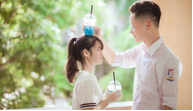 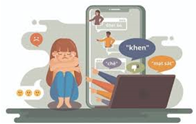 HÌNH 4
HÌNH 2
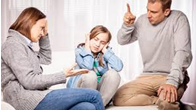 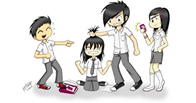 HÌNH 1: Tình bạn khác giới ở tuổi học trò
HÌNH 3: Bạo lực ngôn từ trên MXH
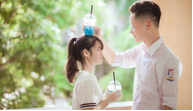 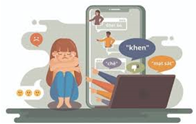 HÌNH 4: Xung đột giữa cha mẹ và con cái
HÌNH 2: Bạo lực học đường
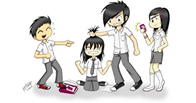 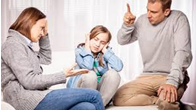 HÌNH THÀNH
KIẾN THỨC
I. LÍ THUYẾT
Theo dõi mục SGK, trả lời các câu hỏi sau:  Bài văn kiểu bài văn nghị luận về một vấn đề cần giải quyết (trong đời sống của học sinh hiện nay) cần đáp ứng những yêu cầu gì?
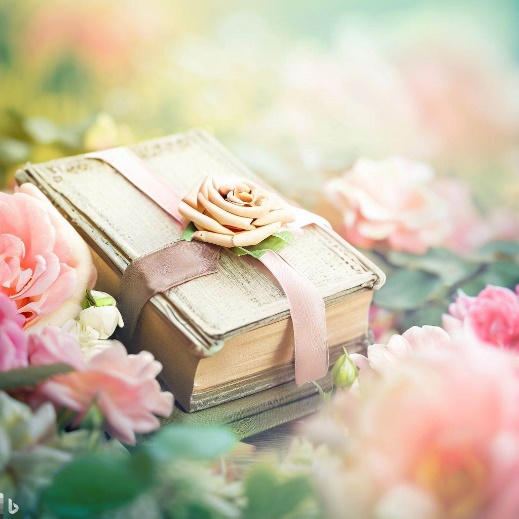 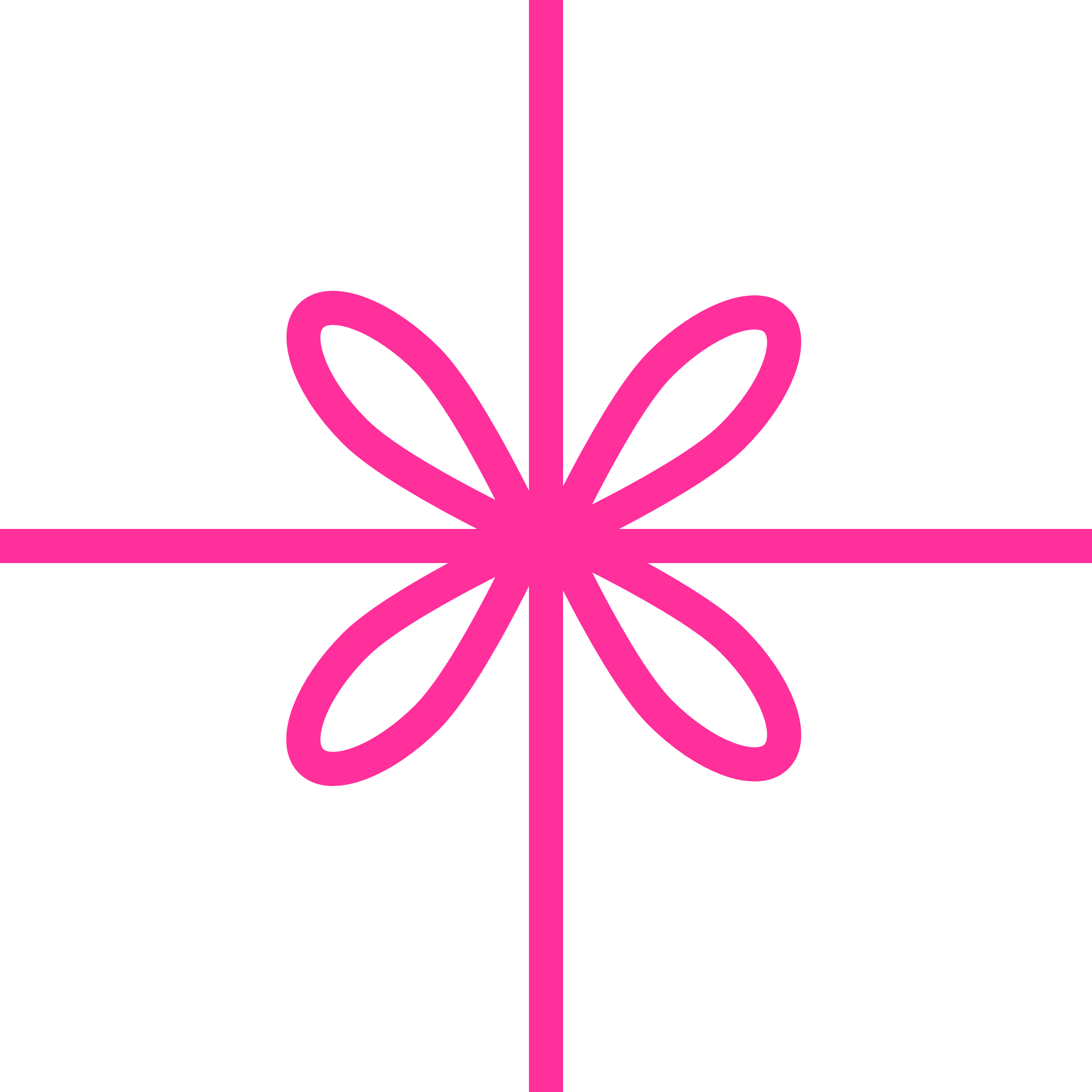 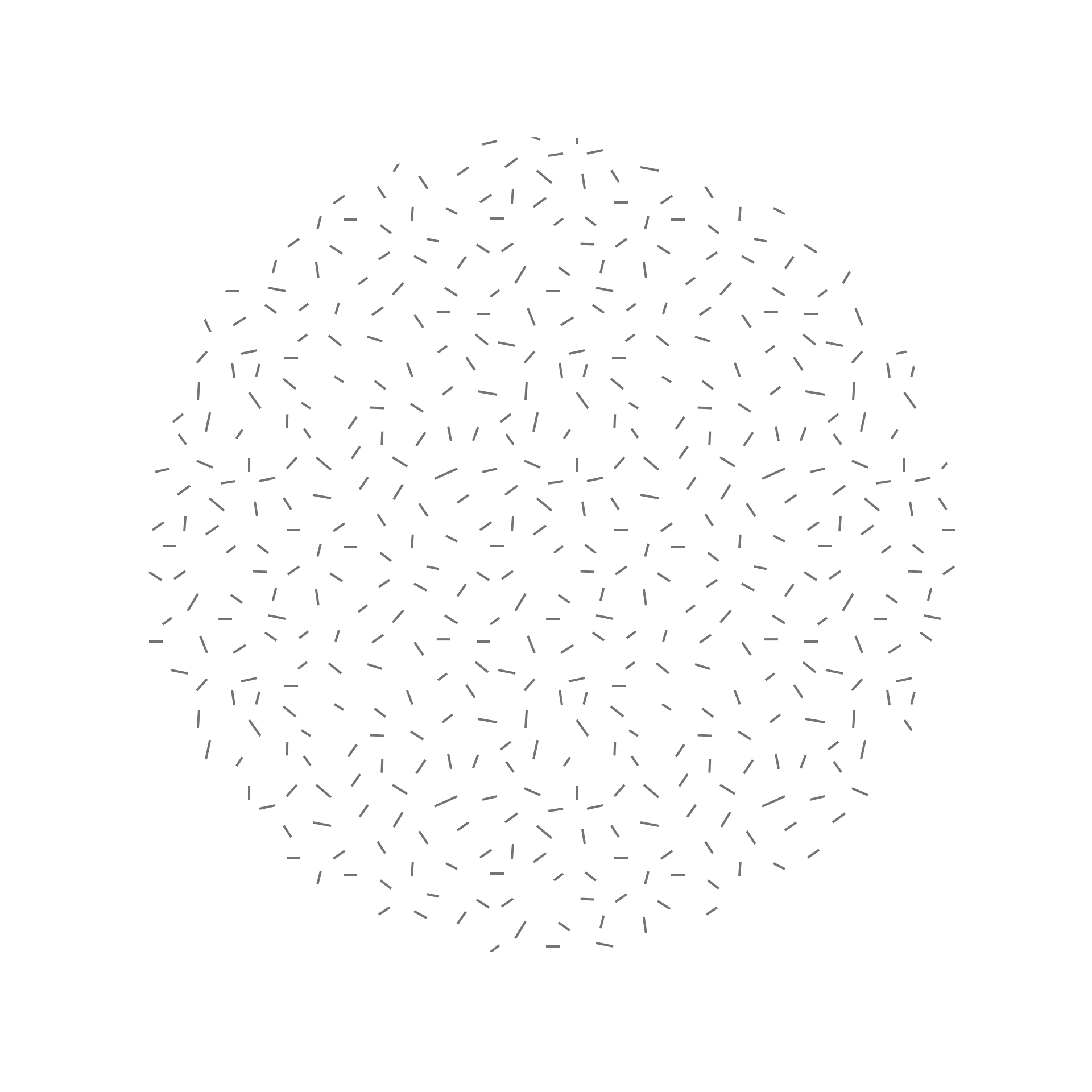 1. Yêu cầu của kiểu bài
Giới thiệu được vấn đề nghị luận (một vấn đề cần giải quyết trong đời sống của học sinh hiện nay).
Trình bày được ý kiến bàn luận về vấn đề với hệ thống luận điểm chặt chẽ, lí lẽ thuyết phục, bằng chứng tiêu biểu và xác thực.
Nêu được ý kiến trái chiều và phản bác bằng lí lẽ sắc bén.
 Đề xuất được giải pháp khả thi để giải quyết vấn đề.
2. Đọc và phân tích bài viết tham khảo
*Bài viết tham khảo: Trưởng thành qua nỗi buồn
HOẠT ĐỘNG THẢO LUẬN THEO BÀN
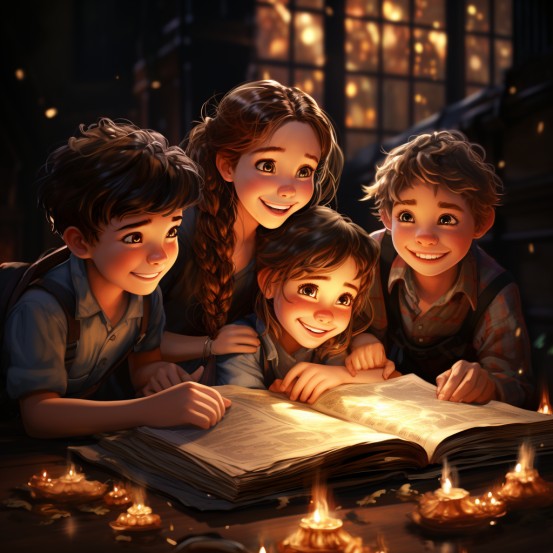 *Mở bài: Đoạn văn mở đầu:
Giới thiệu vấn đề nghị luận: Đối diện và vượt qua nỗi buồn để trưởng thành. Câu văn khái quát vấn đề: Chúng ta không thể từ chối kẻ “không mời mà đến” kia nhưng hoàn toàn có thể chủ động lựa chọn cách “đón tiếp” nó.
 *Thân bài: 
- Ý kiến của người viết: Nỗi buồn nảy sinh từ sai lầm, thất bại thường khiến chúng ta thất vọng, đau khổ, tuy nhiên, vượt qua thử thách đó, chúng ta sẽ trưởng thành hơn.
*Thân bài: 
- Đề xuất giải pháp: Đưa ra các lí lẽ, bằng chứng): 
+ Biến nỗi buồn thành cơ hội trưởng thành bằng cách chấp nhận, can đảm đối diện với nó.
- Dẫn chứng: Trước đây, tôi giấu kín ...hoảng sợ hay dằn vặt nữa. 
 Học cách “bỏ đói” nỗi buồn và tập trung nuôi dưỡng niềm vui. 
Dẫn chứng: “tôi chạy bộ, xem phim... bỏ đi thôi”. 
Chia sẻ, tìm kiếm sự trợ giúp từ những người mình yêu quý, tin tưởng.
Dẫn chứng: Tôi chia sẻ và luôn nhận được sự giúp đỡ...tin tưởng. 
Yêu thương bản thân, tin tưởng và tự hào về chính mình.
*Thân bài: 
 
- Người viết nêu kiến trái chiều và phản bác: 
Ý kiến trái chiều: nhiều người cho rằng chia sẻ chẳng có ích gì, có khi lại càng buồn thêm; giấu kín nỗi buồn sẽ đỡ bị tổn thương và đỡ mất thời gian. 
Ý kiến phản bác: những người gần gũi, yêu thương và có trách nhiệm với mình chắc chắn sẽ sẵn sàng giúp đỡ khi mình cần.  
 Mục đích của người viết: nhấn mạnh sự cần thiết của việc chia sẻ nỗi buồn, tìm kiếm sự giúp đỡ khi cần thiết.
*Thân bài: 
- Nhận xét cách đưa dẫn chứng của người viết: Với mỗi luận điểm, người viết thường đưa ra những bằng chứng từ trải nghiệm của bản thân; làm sáng tỏ vấn đề bàn luận qua bằng chứng
*Kết bài: 
Trong phần Kết bài, người viết khẳng định ý nghĩa của việc trưởng thành qua nỗi buồn.
 Bài viết tham khảo đã đáp ứng được yêu cầu đối với bài văn nghị luận về một vấn đề cần giải quyết.
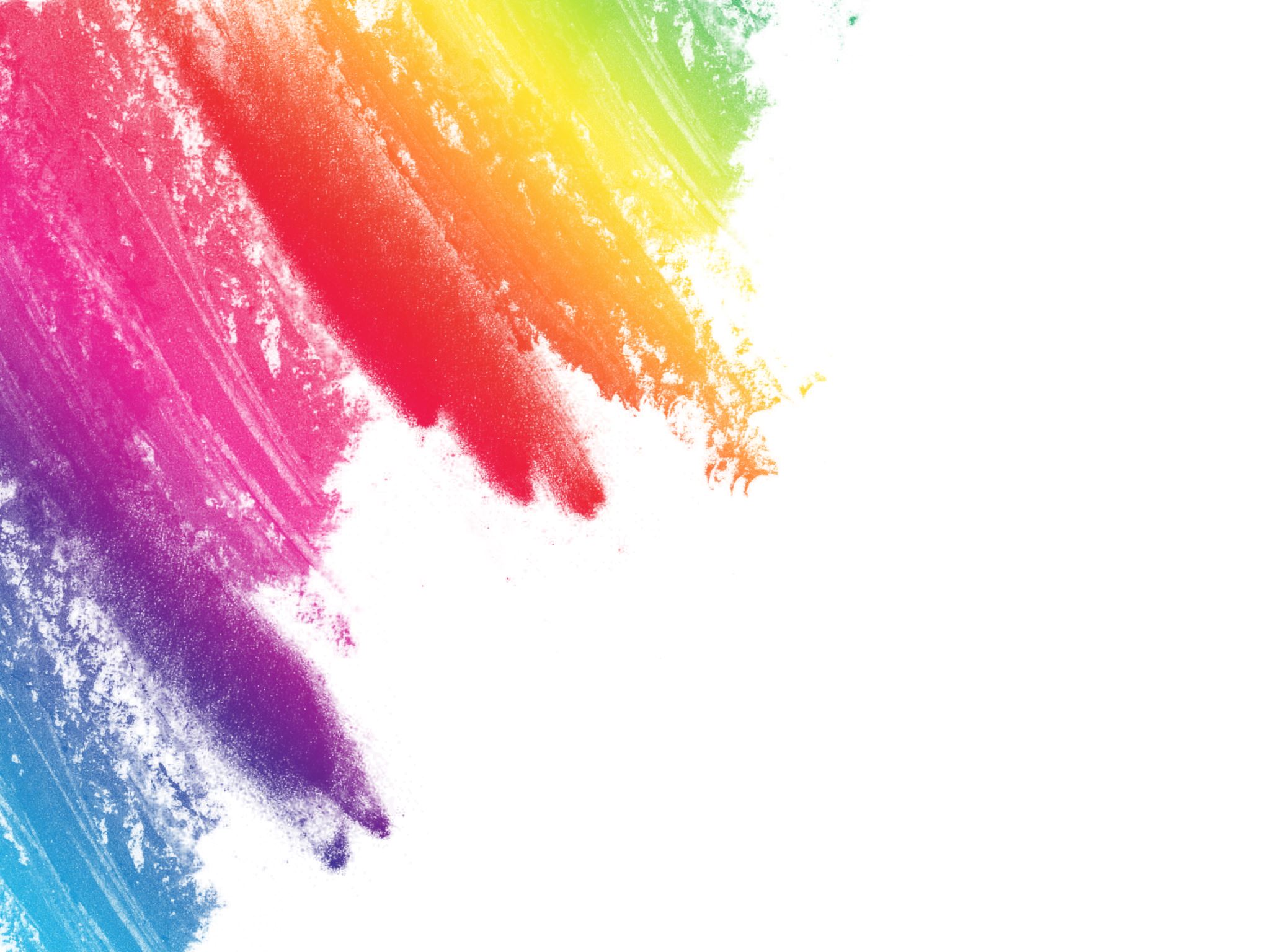 Hướng dẫn về quy trình viết bài
II. LUYỆN TẬP -THỰC HÀNH VIẾT THEO CÁC BƯỚC
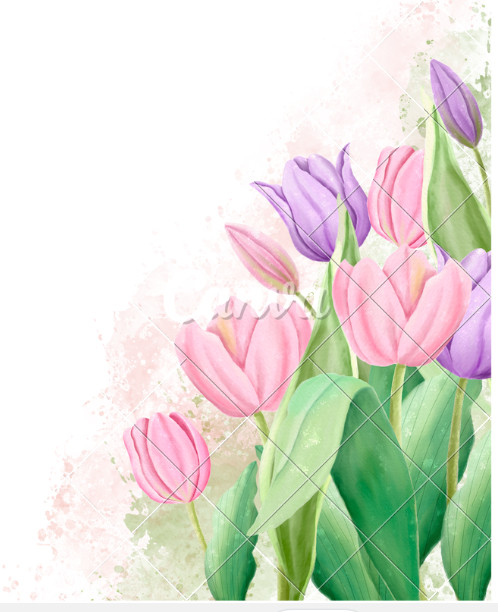 Đề bài: Viết bài văn nghị luận về cách ứng xử khi xảy ra xung đột giữa cha mẹ và con cái.
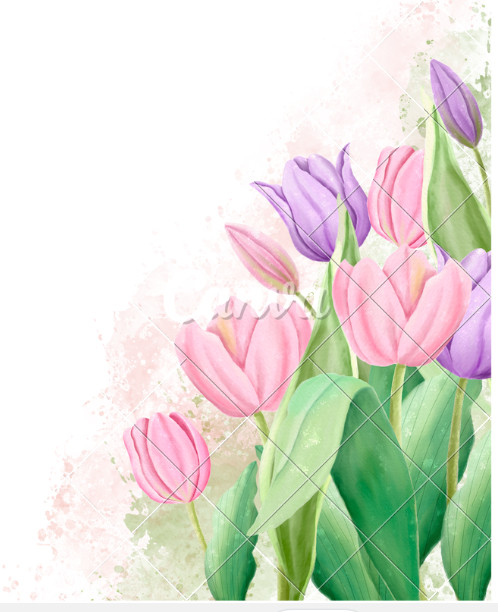 Bài viết của em nhằm mục đích gì và em hướng tới người đọc sẽ là ai?
1. TRƯỚC KHI VIẾT
a. Xác định vấn đề nghị luận, mục đích viết và người đọc
- Vấn đề nghị luận: Cách ứng xử khi xảy ra xung đột giữa cha mẹ và con cái.
- Mục đích viết: Thuyết phục người đọc đồng tình với những giải pháp ứng xử khi xảy ra xung đột, mâu thuẫn giữa cha mẹ và con cái, từ đó có nhận thức và hành động đúng.
- Người đọc: Những người quan tâm đến vấn đề ứng xử khi xảy ra xung đột giữa cha mẹ và con cái.
c. Lập dàn ý
*Mở bài: Giới thiệu và nêu quan điểm về vấn đề giải quyết 
Ví dụ: Gia đình là nơi gắn bó giữa các thành viên, là điểm tựa tinh thần giúp mỗi người vượt qua những sóng gió trong cuộc sống. Tuy nhiên, không phải lúc nào trong gia đình cũng tràn ngập niềm vui, hạnh phúc mà cũng có khi xảy ra những xung đột, mâu thuẫn, đặc biệt là xung đột giữa con cái và bố mẹ. Vậy là một người con, việc giảm bớt những xung đột, mâu thuẫn đó hay làm gia tăng thêm khoảng cách thế hệ sẽ phụ thuộc nhiều vào cách ứng xử của bạn với bố mẹ bạn.
*Thân bài:
- Triển khai các luận điểm:
+ Những mâu thuẫn, xung đột thường gặp giữa cha mẹ và con cái: xung đột trong quan điểm, suy nghĩ về việc học tập, vui chơi, giải trí, ăn uống,.. Những mâu thuẫn này chủ yếu xuất phát từ sự thiếu gắn kết, ít thời gian quan tâm, chia sẻ quan điểm giữa cha mẹ và con cái; hoặc có khi do cha mẹ kiểm soát con cái quá mức,...
+ Ý kiến của bản thân về vấn đề: Giữa những người thân yêu trong gia đình cần chia sẻ, giải quyết những xung đột, mâu thuẫn ngay khi nó hình thành để xóa bỏ những khoảng cách giữa các thành viên.
+ Đề xuất những giải pháp để giải quyết những mâu thuẫn, xung đột giữa cha mẹ và con cái (nêu lí lẽ và dẫn chứng):
 ++ Đầu tiên, mỗi thành viên cần học cách lắng nghe. Khi biết lắng nghe, các thành viên sẽ biết tôn trọng ý kiến của nhau, biết hạ cái tôi của mình xuống để tránh làm mâu thuẫn căng thẳng hơn.
 ++ Trước những mâu thuẫn, xung đột, các thành viên cần tôn trọng quyền dân chủ của nhau, nghiêm túc ngồi lại để chỉ rõ nguyên nhân, lỗi của từng người để rút kinh nghiệm thay vì im lặng và ngầm đổ hết lỗi cho người kia. Bố mẹ không nên luôn cho mình đúng để bắt con cái phải nghe theo sự sắp đặt của mình.
++ Cần đặt mình vào vị trí người khác để thấu hiểu nhau hơn. Bố mẹ nên hiểu tâm lí lứa tuổi của con cái, con cái cũng cần hiểu cho những nỗi lo của cha mẹ,...
 ++ Một nguyên tắc quan trọng khác là luôn tôn trọng nhau. Sự tôn trọng chính là nền tảng cho bất kì mối quan hệ nào, trong đó có mối quan hệ giữa cha mẹ - con cái. Cha mẹ và con cái đều cần sống đúng bổn phận, trách nhiệm của mình trong gia đình để luôn đẹp trong mắt những người còn lại, để xứng đáng được tôn trọng. Mỗi người hãy học cách hoàn thiện bản thân mỗi ngày để xây dựng một gia đình ngày càng văn minh hơn.
++ Cả bố mẹ và con cái hãy dành cho nhau thời gian mỗi ngày để vun đắp tình cảm yêu thương, khi yêu thương đủ đong đầy thì tự khắc mọi xung đột, mâu thuẫn sẽ tự biến mất.
...
- Nêu ý kiến trái chiều và phản bác ý kiến đó:
+ Ý kiến trái chiều: Về phía các bậc phụ huynh, không ít người luôn cho mình quyền làm cha mẹ mà bắt ép con cái làm theo ý mình, bất kể nguyện vọng của con là gì. Ở chiều ngược lại, cũng không ít bạn trẻ không bao giờ tâm sự với cha mẹ vì cho rằng cha mẹ thuộc thế hệ “cổ hủ, lạc hậu” sẽ không hiểu được suy nghĩ của mình. 
+ Ý kiến phản bác: Đó đều là những suy nghĩ, việc làm sai lầm, càng làm rộng hơn khoảng cách giữa cha mẹ và con cái. Chỉ có sự chia sẻ, tôn trọng mới tạo nên mối quan hệ bền chặt. Bố mẹ sinh con ra, là những người thầy và những người bạn đầu tiên của con cái nên sẽ hiểu con cái hơn ai hết.
*Kết bài: Khẳng định tầm quan trọng của việc nhận thức đúng và giải quyết hiệu quả vấn đề đã nêu.
      Xung đột, mâu thuẫn giữa cha mẹ và con cái khó tránh khỏi, song nó sẽ không đủ lớn để làm rạn vỡ tình cảm gia đình nếu mỗi thành viên đều thiện chí muốn giải quyết xung đột, mâu thuẫn đó. Hãy để gia đình mãi là bến đỗ bình yêu cho tâm hồn mỗi người. Muốn vậy, mỗi người hãy biết học cách lắng nghe, thẳng thắn và quan trọng hơn là luôn đặt tình cảm gia đình hàng đầu, bỏ qua những tật xấu, lỗi lầm không đáng có của nhau và hướng đến một không gian lành mạnh, gia đình hạnh phúc.
2. VIẾT BÀI
- Dựa vào dàn ý đã xây dựng để luyện tập kĩ năng viết.
- Lưu ý từng phần:
+ Phần Mở bài và Kết bài: mỗi phần viết thành một đoạn văn hoàn chỉnh.
+ Phần Thân bài: 
   ++ Lựa chọn kiểu tổ chức đoạn văn (diễn dịch, quy nạp, song song, phối hợp) cho phù hợp với từng ý triển khai trong Thân bài.
  ++ Khi viết, luôn chú ý liền kết các câu trong đoạn và liên kết các đoạn trong bài.
  ++ Chú ý kết hợp nhuần nhuyễn giữa sử dụng lí lẽ và bằng chứng trong khi triển khai các ý của phần Thân bài để đảm bảo tính thuyết phục của một bài văn nghị luận.
3. CHỈNH SỬA BÀI VIẾT
Cần bám sát những tiêu chí sau:
- Vấn đề cần giải quyết được nêu một cách rõ ràng, đầy đủ.
- Hệ thống luận điểm chặt chẽ, xác đáng, bằng chứng đầy đủ.
- Giải pháp đề giải quyể vấn đề hợp lí, khả thi, có sức thuyết phục.
- Bài viết không mắc lỗi chính tả, diễn đạt, ngữ pháp, liên kết và mạch lạc.
Bảng kiểm kĩ năng viết bài văn nghị luận về một vấn đề cần giải quyết.
VẬN DỤNG
VẬN DỤNG
- Dựa vào những góp ý của bạn theo nhóm đôi, hãy tự chỉnh sửa bài viết của bản thân.
- Nhận bài viết của một bạn khác trong lớp, đọc, góp ý dựa trên bảng kiểm GV cung cấp.
- Tự thực hiện các bước chuẩn bị, tìm ý, lập dàn ý rồi viết bài nghị luận về một vấn đề cần giải quyết khác.